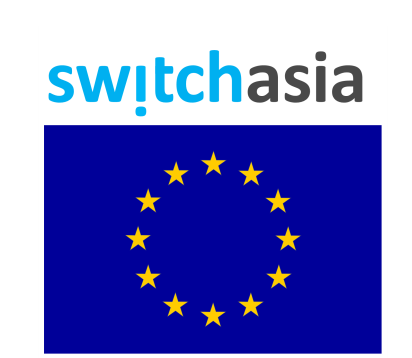 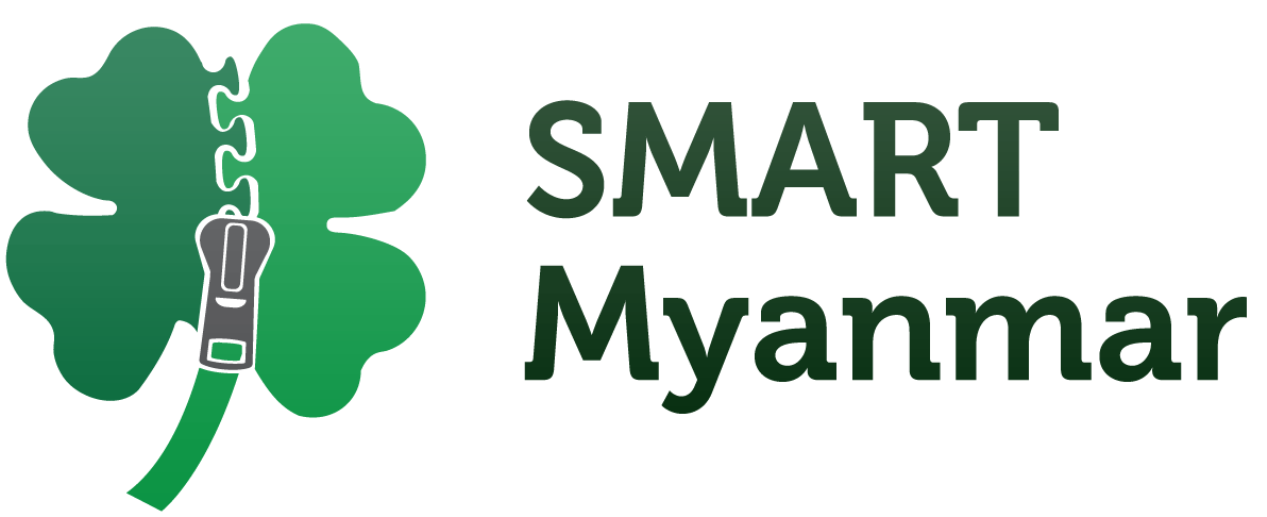 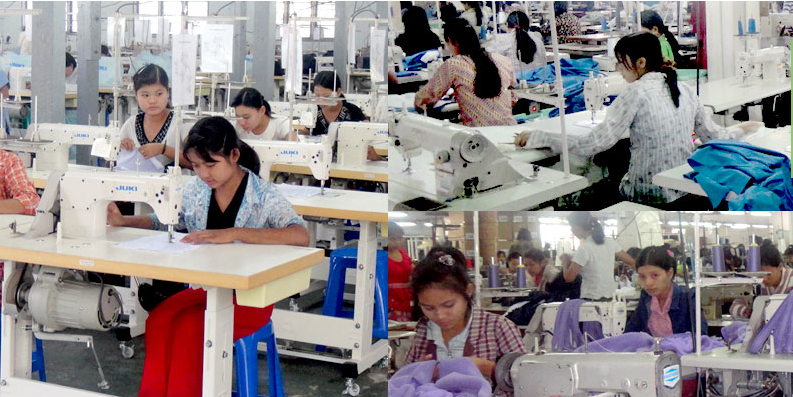 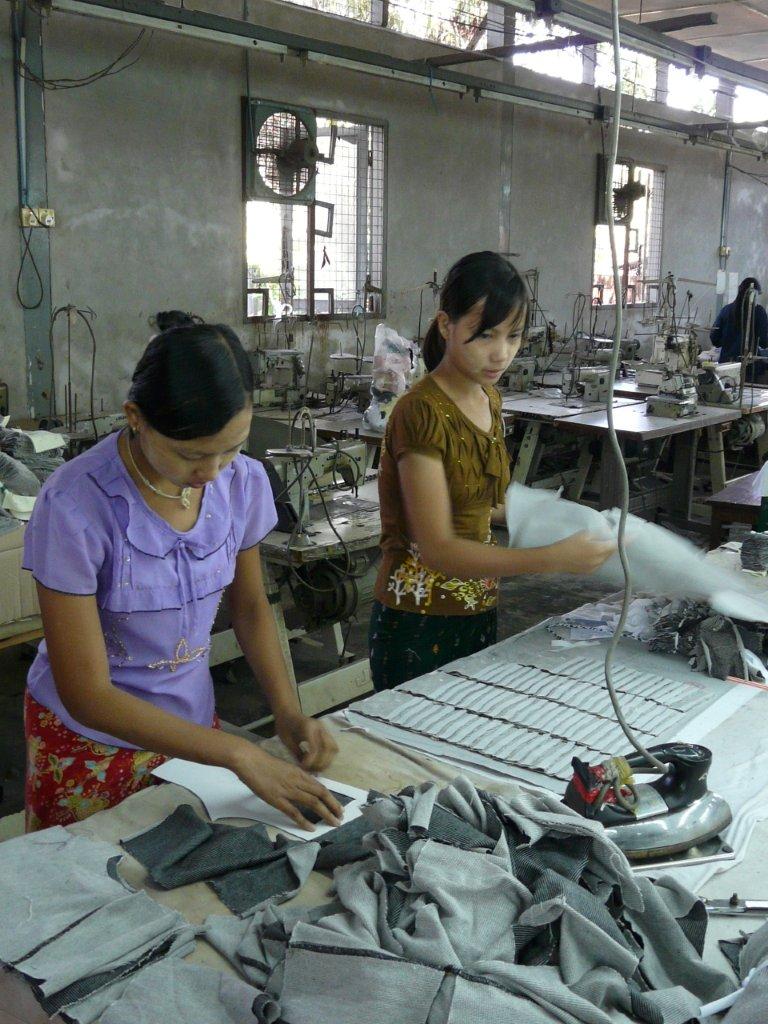 SMEs for environmental AccountabilityResponsibility and Transparency
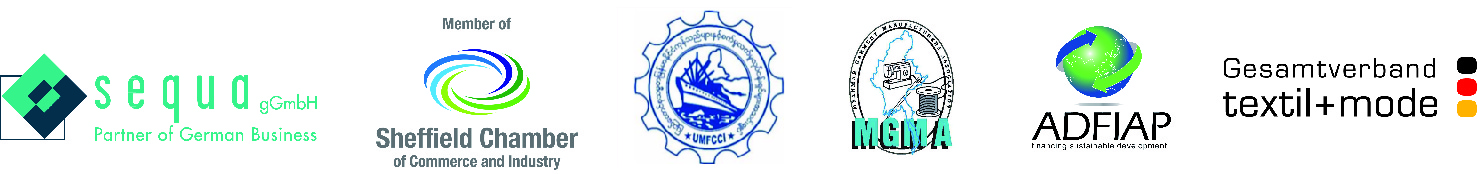 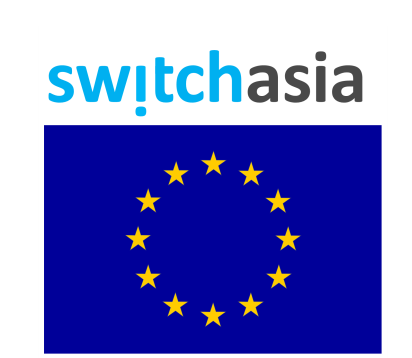 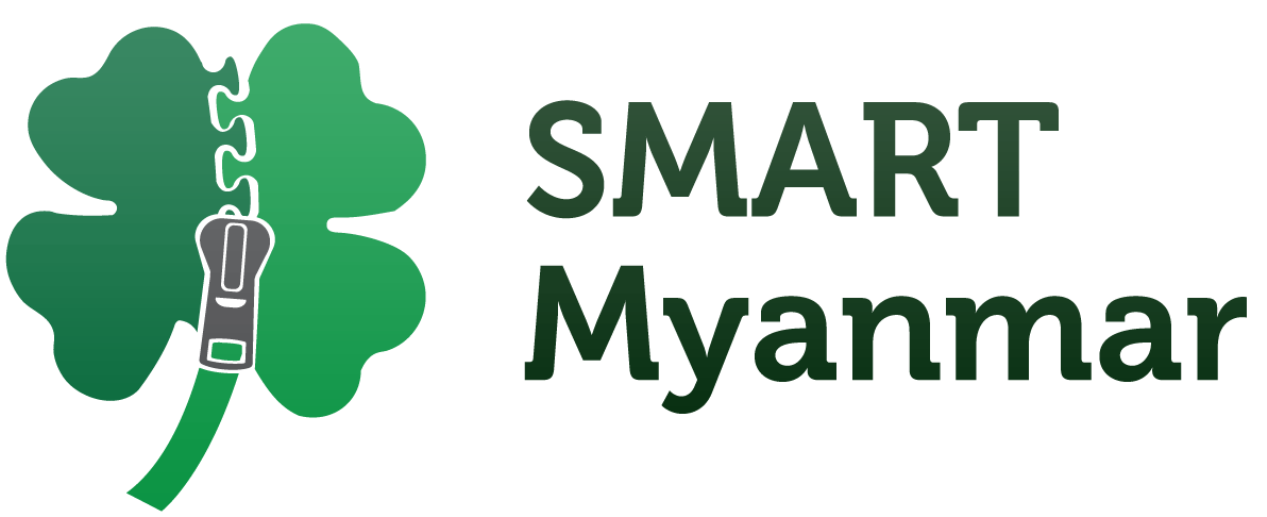 Achievements SMART Myanmar
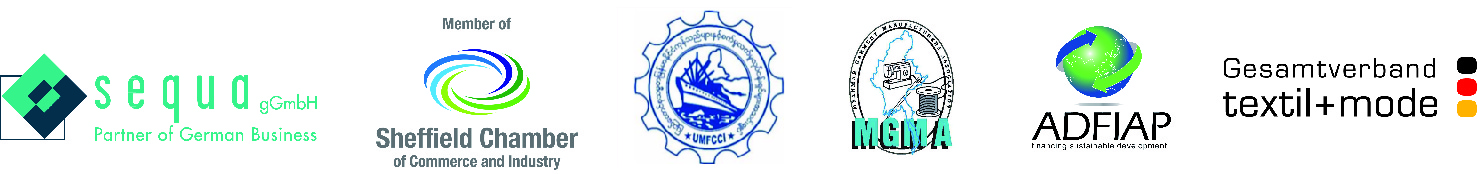 Table of content
What is SMART Myanmar?
Achievements 
Challenges
Future outlook
Summary
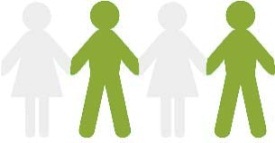 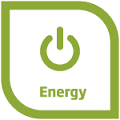 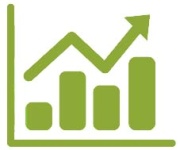 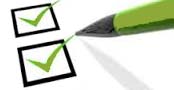 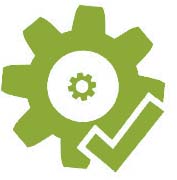 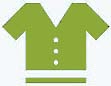 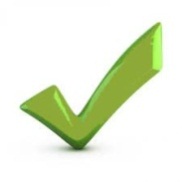 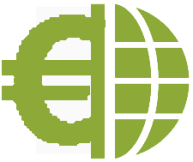 [Speaker Notes: Simone]
I
What is SMART Myanmar?
3 year project (2013 – 2015) financed by the EU with a budget of 2 Mio EUR. 

Overall objective: to increase the competitiveness of SMEs in the garment sector of Myanmar and set preconditions for replication towards other sectors.

Specific objective: Production and consumption of sustainably manufactured garment from Myanmar is improved
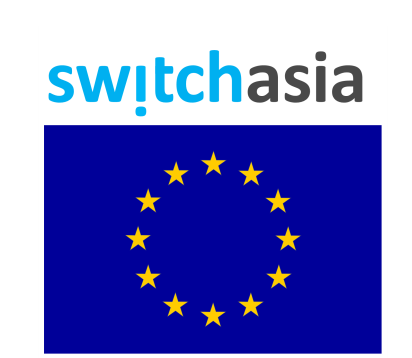 [Speaker Notes: simone]
What are the expected results of SMART Myanmar project?
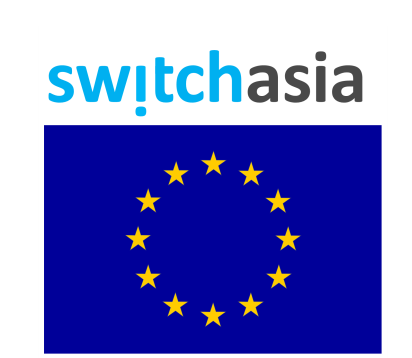 MGMA offers services to promote  and channel Sustainable Consumption & Production (SCP) effectively. (component 1)
Production of garments “made in Myanmar” is more sustainable.  (component 2)
Myanmar’s garment factories increase exports to the EU markets. (component 3)
[Speaker Notes: simone]
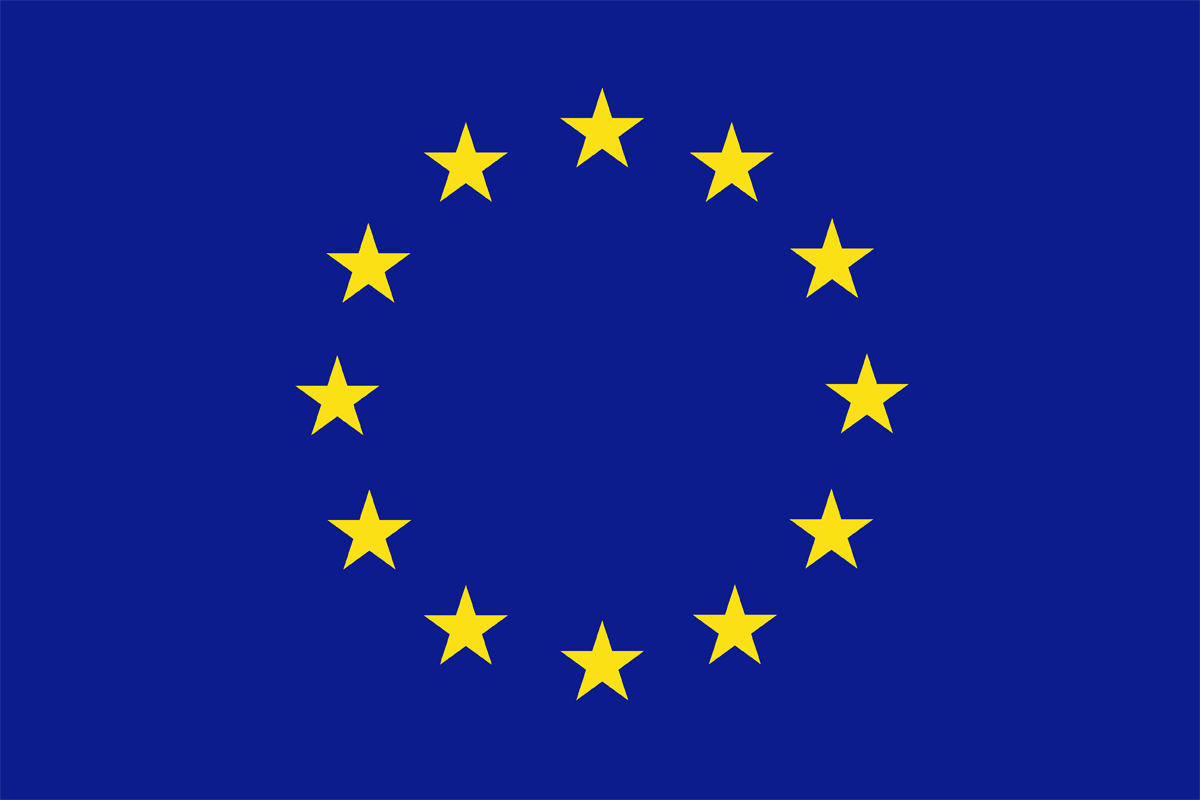 Our Partners
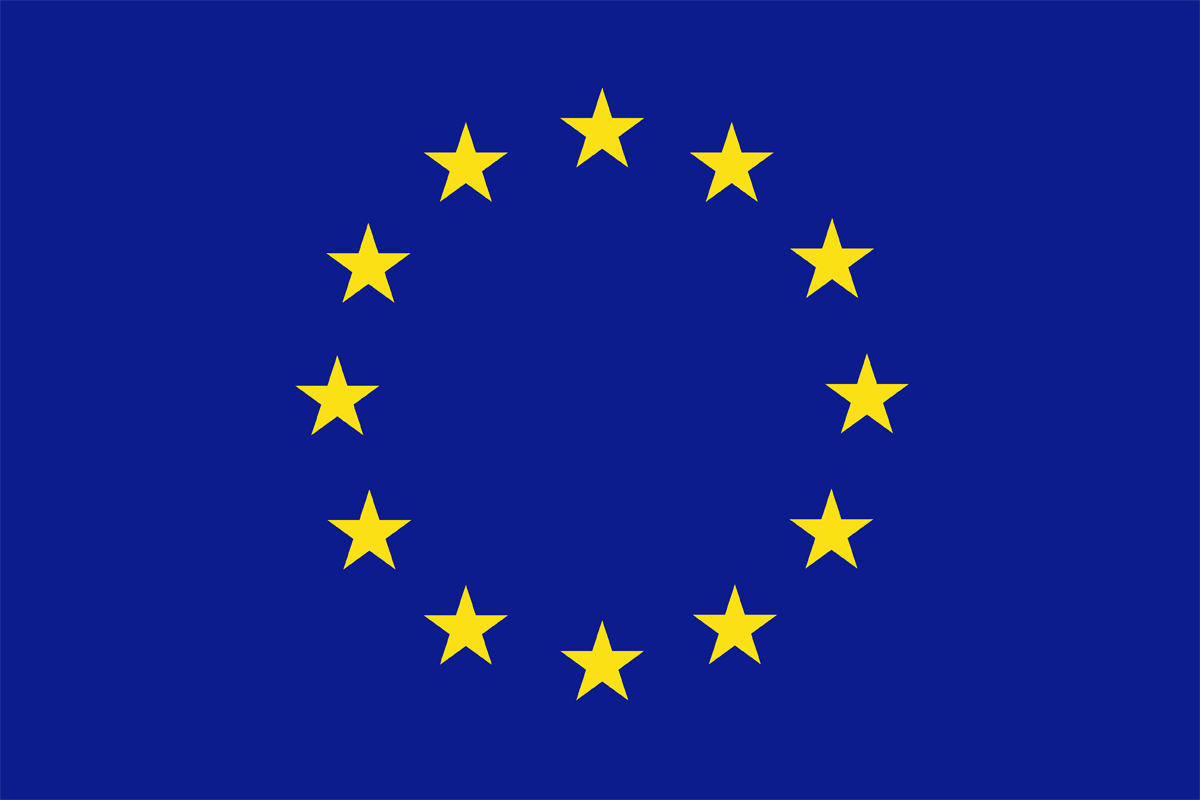 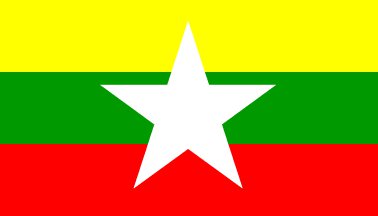 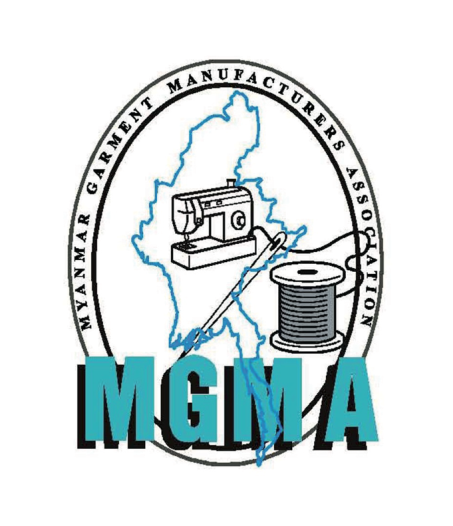 Lead Agency
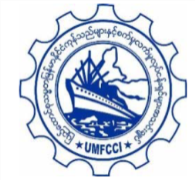 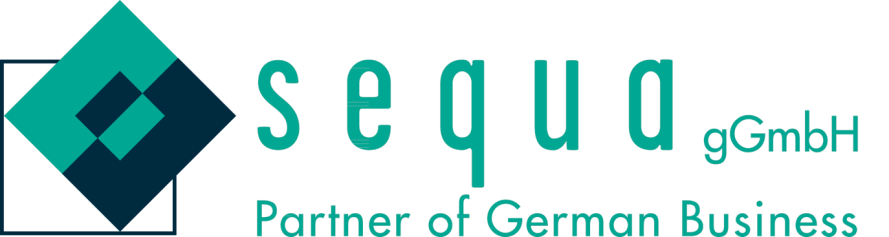 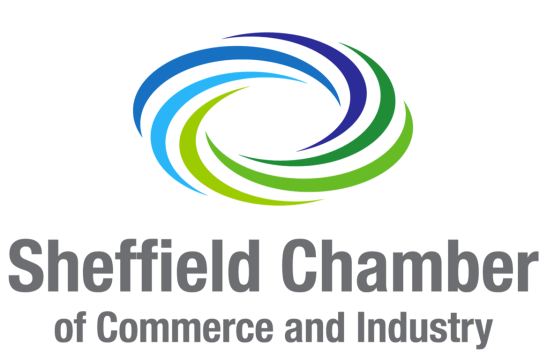 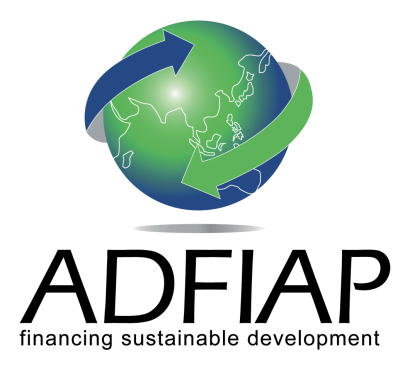 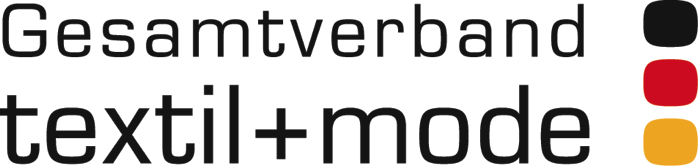 [Speaker Notes: simone78 missions of know how transfer from EU to Myanmar, means arround 3 experts per month
Anual planing, dialuge, cooperation and shared mental model between all involved. 
Introduce all SMART staff]
Achievements
Component 1: 
BMO capacity building and SCP awareness
[Speaker Notes: simone]
Activity cluster MGMA capacity building
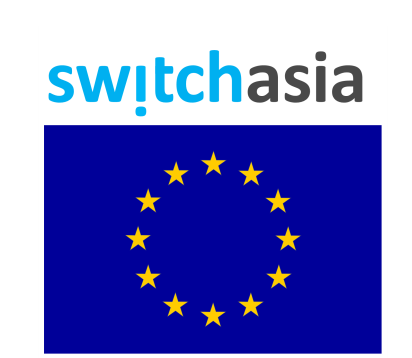 Trainings and workshops conducted by Sheffield Chamber and sequa
Client Resource Management tool
MGMA staff titles and responsibilities
Enquiry handling system 
Factory database facilitation
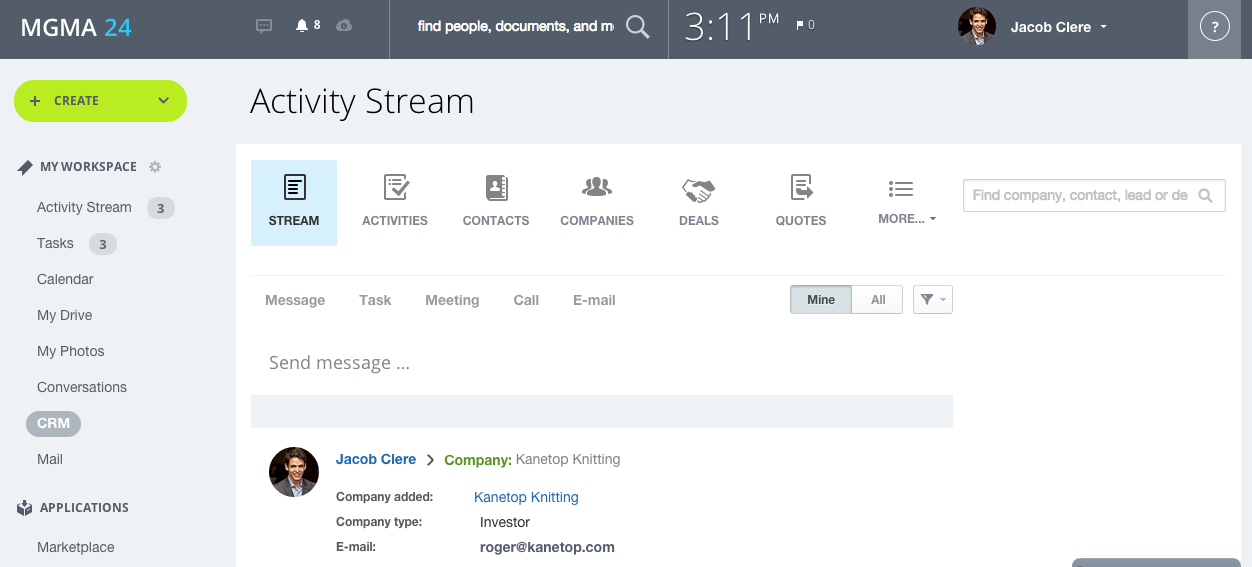 [Speaker Notes: Company intranet and Client Resource Management system introduced.
Replaces an inefficient paper-based system of meetings documentation.
To ease internal and external communication.

Facilitation of three projects which are harnessing factory data for use in an online e-matchmaking tool for MGMA.

Pyoe Pin: Survey database

IGC: e-import licensing database

SMART Myanmar  B2B database


Events planning and management

Design & marketing concepts & techniques

Commercialization – Workshop with MGMA staff

Press releases]
Membership Services of MGMAAchievements
Business matchmakingcommercial service launchedrevenue generated for MGMA
Research servicesmembership directorySector research report launched and marketed
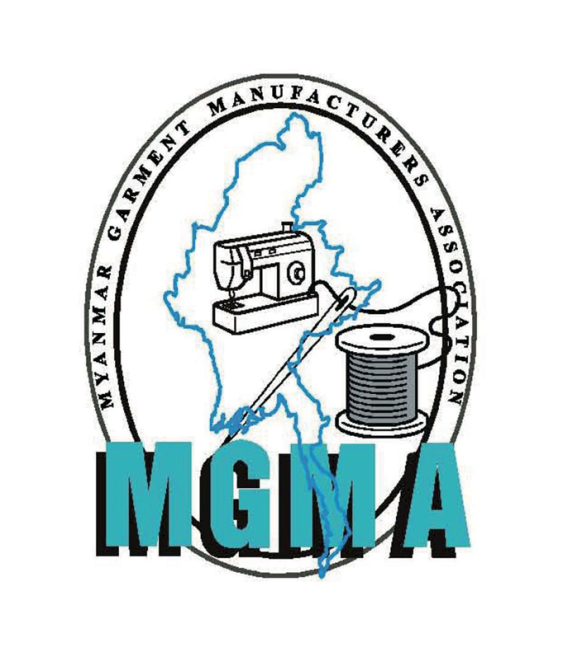 Capacity building
Membership Services of MGMAAchievements
Events and exhibitionsfactory awardsMGMA participated in 2 international textile fairs
Web sitewww.myanmargarments.org 1100 viewers per week, most popular: labour law and regulations
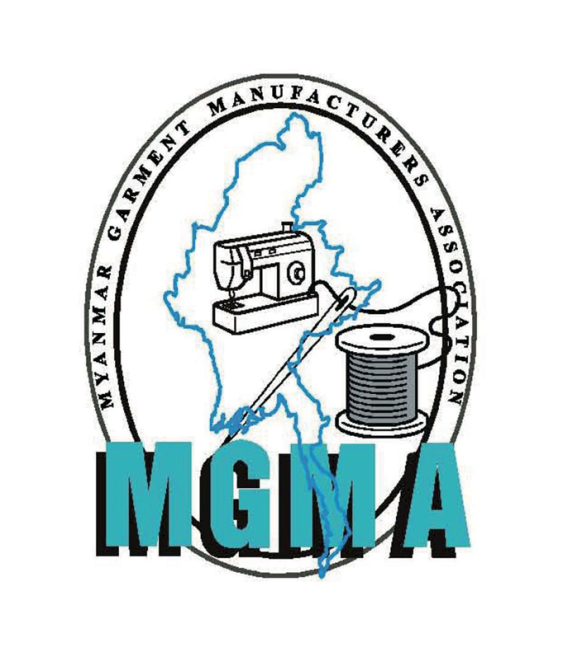 Capacity building
Activity cluster SCP awareness raising
Awareness Campaign CSR > 3000 companies, sequa and ADFIAP

Study Mission to Germany – Sustainability Initiatives in Europe by t+m

Workshops/Training  on Green Financing for 19 banks with 40 participants by ADFIAP
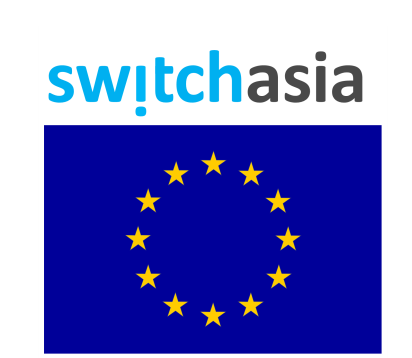 [Speaker Notes: The Launch to present the CSR Tools

Broadcast on several TV channels, internet news sites and printed press

Engaged high level policy makers in Myanmar and Europe

More than 150 SMEs attended and reached 700 (3000 planned) companies

Representatives from government ministries and business support organizations

Visited and have discussions with several Ministries, relevant business support organizations from Germany and Europe, consumer organizations as well as research institutes and companies.

participants got to know best practices in policy development, services as well as advocacy strategies regarding SCP, CSR and social dialogue in Germany and Europe. 
Training/workshop has introduced the concept of SCP and its relevance to a total of 33 participants (representing 19 Myanmar Financial Institutions)

Has offered participants to do a hands-on evaluation of green projects 

MBA looking into taking the approach of greening strategy in their lending procedures.]
Awareness Campaign CSR > 3000 companies
EU Ambassador speaking about benefits of CSR
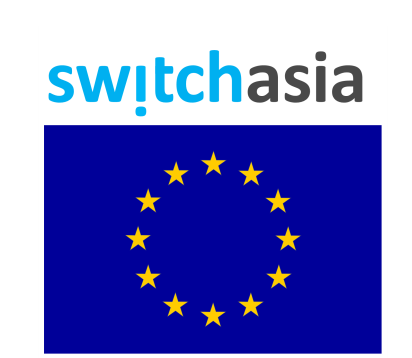 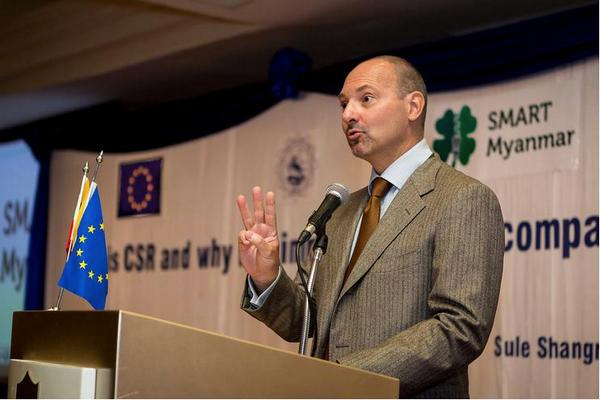 Green Finance Training
Achievement
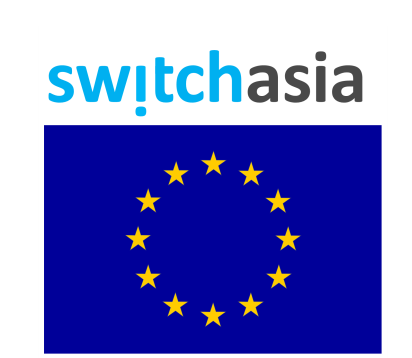 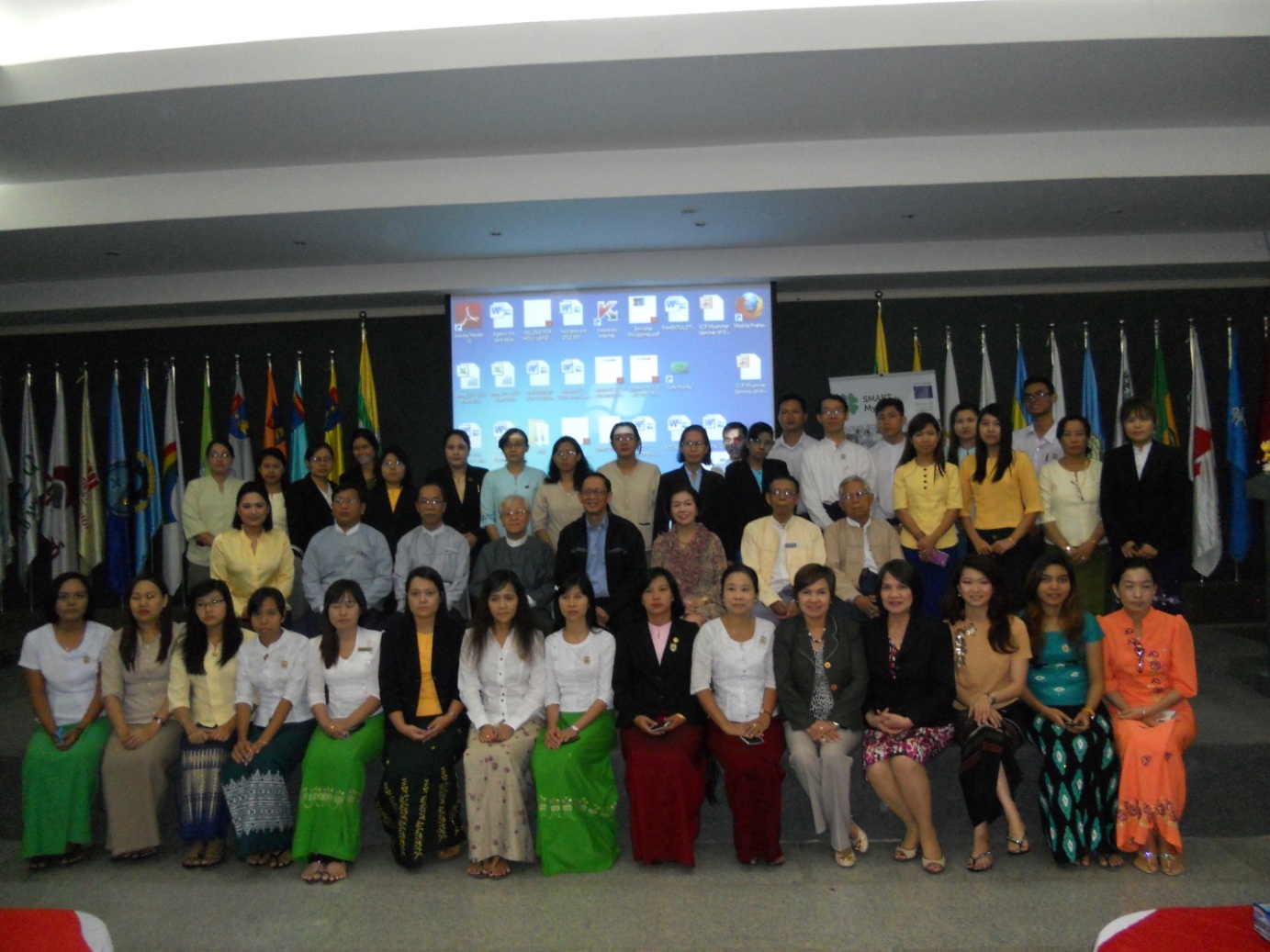 19 banks participated in workshops on green financing to learn and adopt the greening strategy in their lending operations.
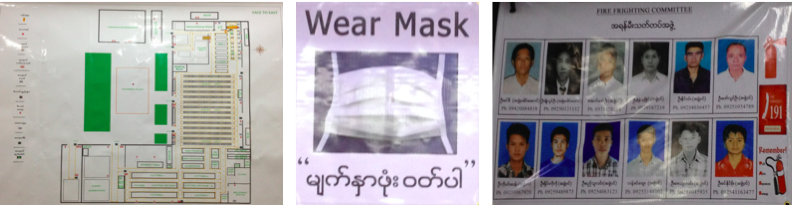 Achievements
Component  2: 
Sustainable production
SMART compliance Academy
Productivity improvement program
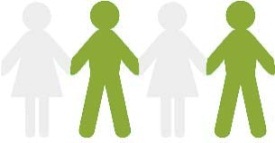 [Speaker Notes: Theeri]
Activity cluster SMART Compliance Academy
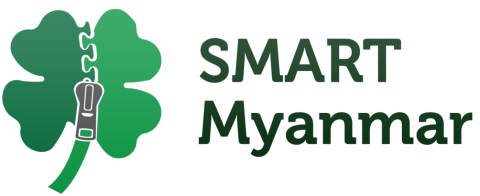 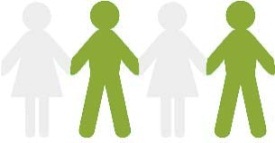 3 Workshops

factory owner & middle management (10 factories)
3 intense on-site consultancies (3 pilot factories)
Analysis of:
Designing of:
corrective action plans
procedures and policies to sustainably improve good working conditions
current compliance
necessary improvements
root-causes
Slide 15
[Speaker Notes: theeri]
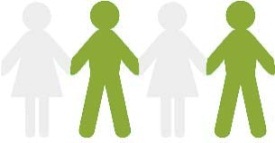 Topics compliance academy
Precarious employment
Health and Safety
Child Labor
Bonded labour
Protection of the Environment
Satisfied, healthy & safe workers
Remuneration & Bonus
Freedom of Association
Disciplinary Measures
Discrimination
Working Hours
Young Worker
[Speaker Notes: For now we will only present Health and Savety, other issues will be presented in the afternoon]
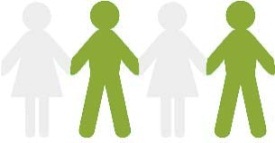 Child labour
Before
After
No child labour protection policy
Formulated & documented  child worker protection policy
Responsible person identified, step by step work procdure
Documents needed to verify actual age before hiring worker
Random check after new worker joins
Action to be taken if child labour is found
Workers age verification documents checked again after policy was established: age verification documents were kept in file
Special case migrant workers obtain doctors certificate
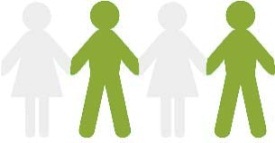 Remuneration and Bonus
Before
After
25 % labor fluctuation
5%  labor fluctuation
+
+
+
Company
outing
+
1 extra day
per year
Daily target
reached =
+ 1 hour
wages
extra
New 
Machines
(Technology)
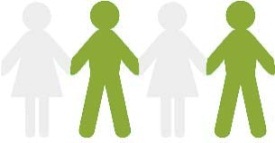 Decent Working Hours
Maple
Before
After
12 hours per day  
7 am – 7 pm (incl. break)
11 hours per day 
7:30 am – 6:30 pm (incl. break)
- 
1h
Same 
wages
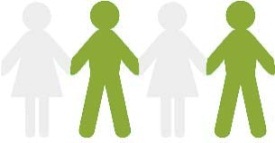 Occupational Health and Safety
General observations
Before
After
Some fire exits were blocked
Insufficient emgergeny lights
No regular checks of fire extinguisher
Inaccurate evacuation maps
No systematic approach to regular checks
All factories understood the requirements of systems 

Established OH&S policies with detailed checklists

Made improvements

Continue to correct issues

Some factories passed certification
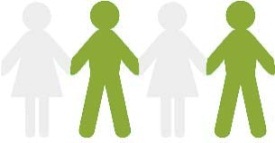 Emergency exits

Achievement
Before
After
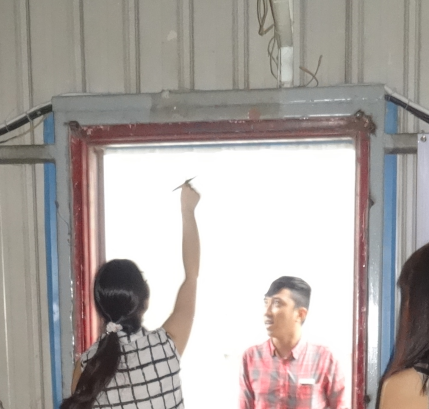 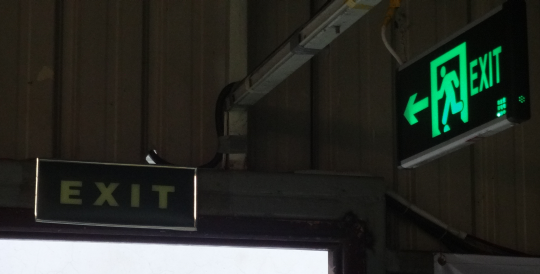 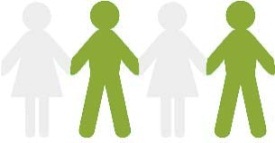 Certification Support
Certification – 
The Door to the European Market
Quality and social standards get more important in Europe

Important argument for consumer to buy

Certifications almost a “MUST” to start business
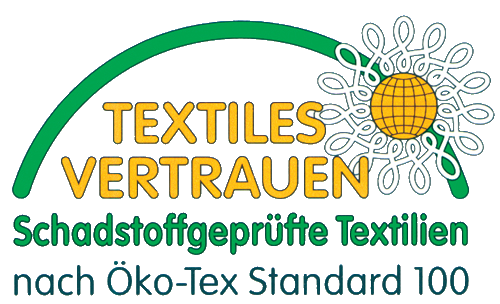 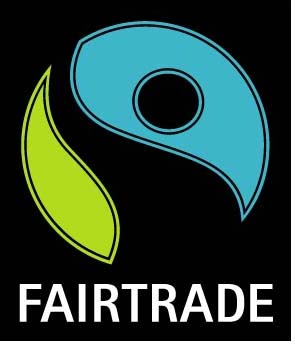 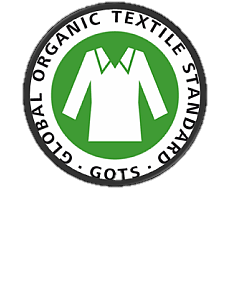 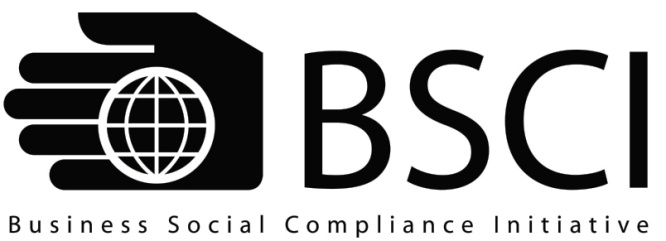 [Speaker Notes: Theeri, After this slide Ricky shall talk]
Activity cluster Consumption reduction
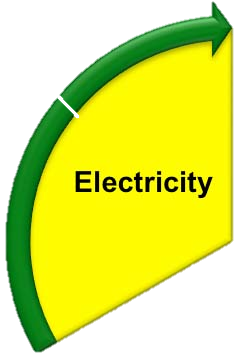 Reduction of lights, individual switches, training of workers

200 transportation boxes purchased and used to move goods around, 7 middle tables placed between sewing lines 

Create optimum usage of fabric to achieve minimum wastage
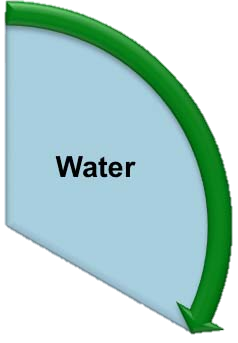 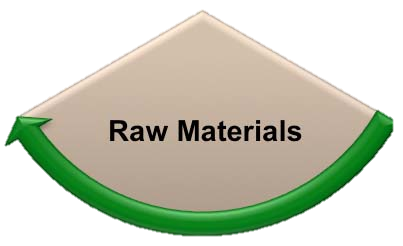 [Speaker Notes: Vicky Min]
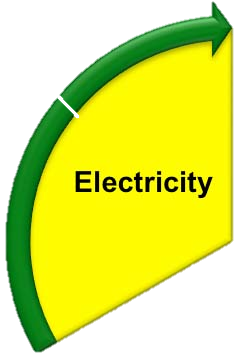 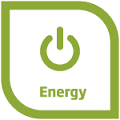 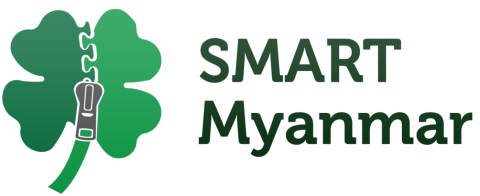 Consumption Reduction

Achievements
Before
After
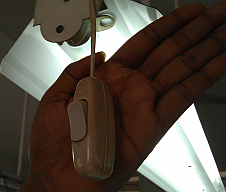 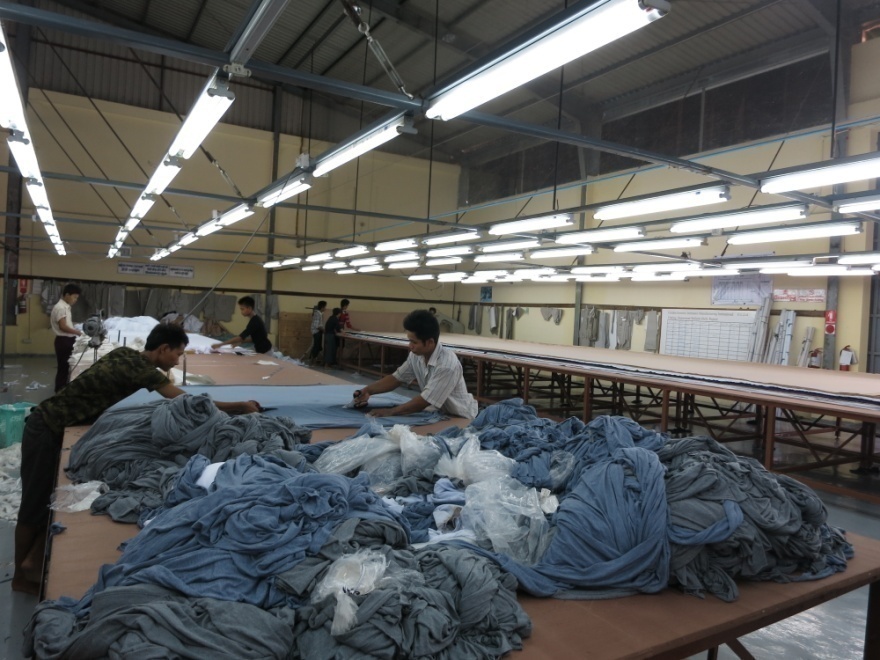 Slide 24
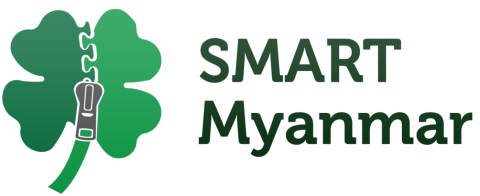 Consumption Reduction

Achievements
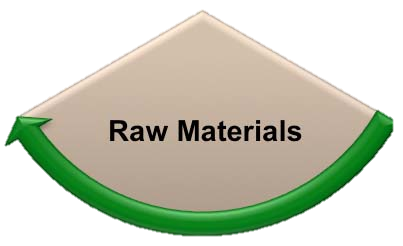 Before
After
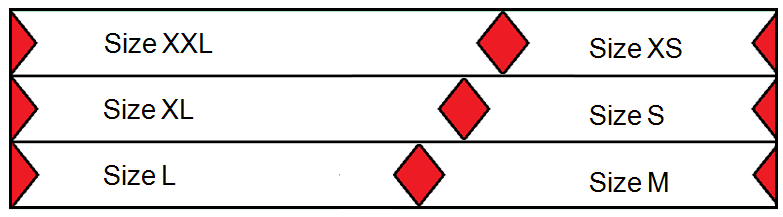 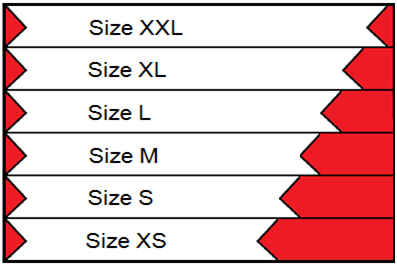 Fabric
Wastage
Slide 25
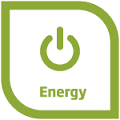 Consumption Reduction of Resources

Achievements
Total monthly savings which increase competetiveness
Activity cluster factory productivity
Standard Allowance Minutes (SAM) calculated
Pre-Production meeting and time table implemented
Factory lay out recommendations
Signs for immediate communication
Production planning software 
Quality management
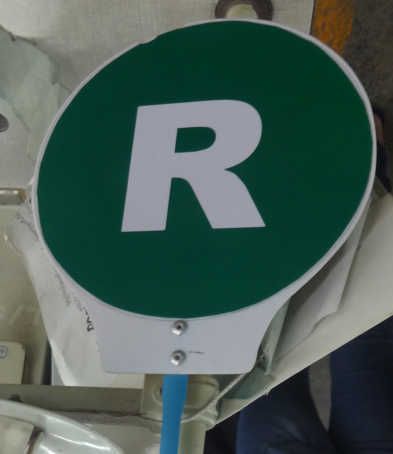 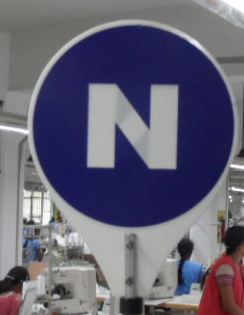 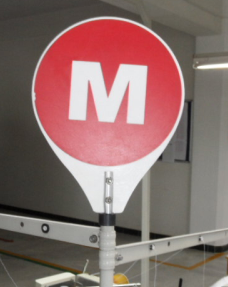 [Speaker Notes: April may]
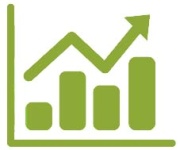 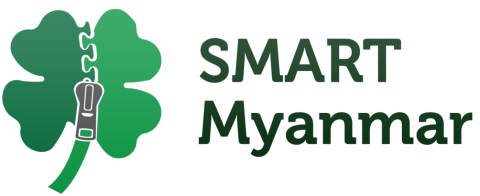 Optimizing Productivity

Achievements
Daily out-put quantity is reached in most lines
Machines occupied in sequence = no bottle necks
Production flow interruptions minimized
Managment informed about key performance indicators
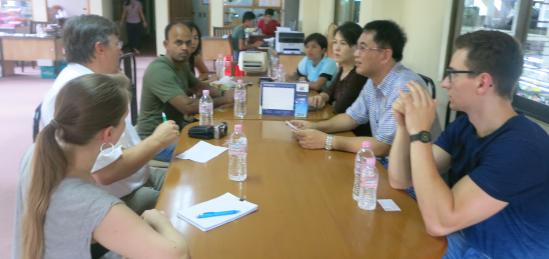 +25 %
Productivity
Slide 28
[Speaker Notes: April may]
Achievements
Component  3: 
Export and Marketing
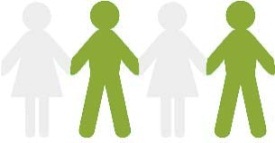 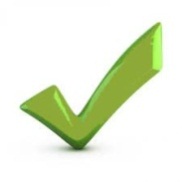 MGMA Code of Conduct
A voluntary standard developed by MGMA
Before
After
Based on ILO core conventions CoC developed with SMART to push compliance to higher standards
Minimum standards for Myanmar’s garment industry
Process for annual revision inbuilt	
Some factories almost reach the standard
Road map to increase compliance under development
MGMA CSR desk as new service , expert hired
Whole industry lacked knowledge on labour, OHS and enviornmental standards
Myanmar industry envisioned guideline for the  local context
T+m inputed draft CoC
Workshops were conducted
[Speaker Notes: U Mint Soe about the Code of Coduct which was written appropriately for the local situation and context. Winne to talk after this slides about her experience with the academy and how she discovered it is doable to implement good working conditions]
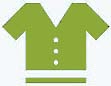 National Export Strategy garment
The aim is to achieve full-stage manufacturing (FOB)
CMP
Develop the Style
Purchase fabric & accessories
Cut the Fabric
Make the garments
Trim/pack the garments
Ship the garments
FOB
[Speaker Notes: U Mint SoeNo local manufacturer is offering FOB; all do CMP only]
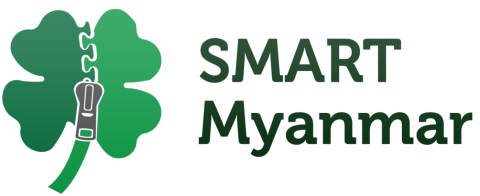 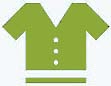 Activity cluster: marketing and export
The aim is full-stage manufacturing (FOB)
Workshops, trainings on reaching to FOB
Price calculation
EU market requirements
Merchandise planning & actions
How and where to source?
Study Tour to EU “European Market &  Buyer Requirements” (Trade Fair visits, B2B meetings)  to gather sourcing knowledge 
Training and coaching during first trial orders  by EU buyers with selected manufacturers
EU Trade mission to Myanmar in March 2015 to create business contacts
Slide 32
[Speaker Notes: Theeir Orders placed in May 2014]
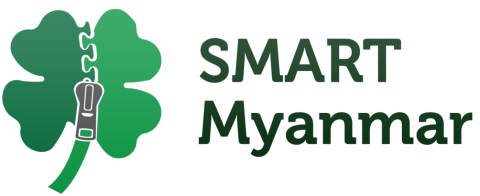 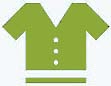 Export strategy: from CMP to FOB
First steps towards a major change
Achievements
Manufacturers’ awareness of global competitive pressure is increasing

Manufacturers’ knowledge in “from CMP to FOB” is improving

European business delegation of garment manufacturers visiting Myanmar with high interest to place orders
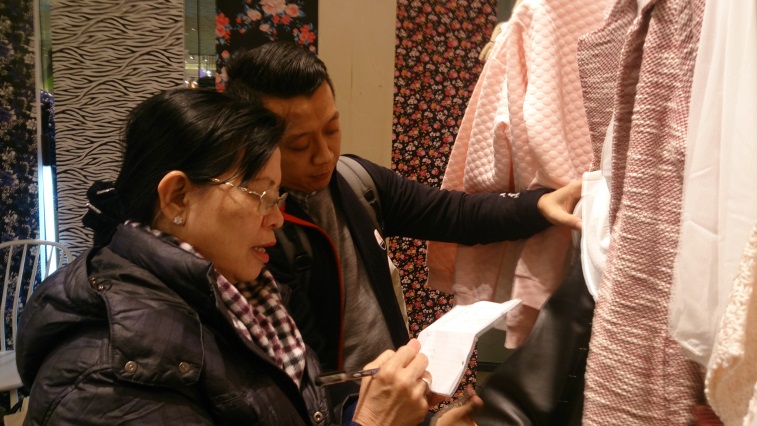 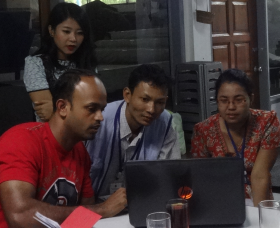 Slide 33
[Speaker Notes: theeri]
Remaining challenges
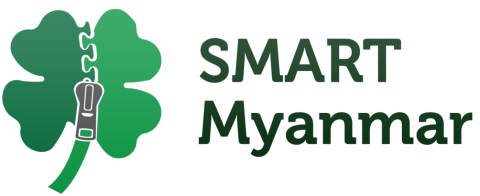 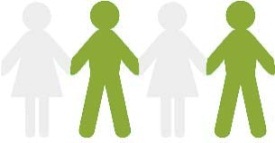 Consistent policy framework on labour-related laws
Enforcement of  the labour law
Legal framework conditions to reach to full scale business (FOB)
Lack of financial services, legal framework 
Mind set of factory management / correlation between good working conditions and productivity; 
Lack of local SCP services
Lack of skilled workers /vocational training
Social dialogue structures
Slide 34
[Speaker Notes: Simone
prevent child labor, enforcement of the labar law, lack of capacities to inspect the factories
Unfavorable payment transactions & import tax regulations: lack of duty exemptions on FOB inputs hinders the move from CMP to FOB]
Replication potential  SMART
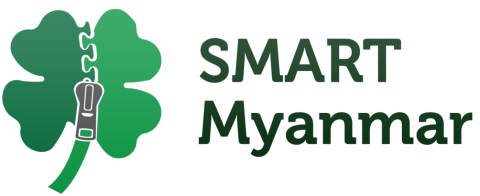 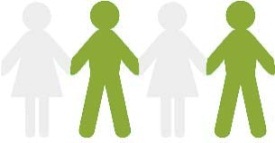 The concept of SMART Myanmar
Pool of local experts on productivity and compliance in garment
Associations and chambers to generate income and introduce services to members
Tools like guidebooks, posters, videos
The voluntary Code of Conduct
CSR campaign
Compliance Academy
Productivity improvement catalogues
Production planning software
Matchmaking EU buyers to MM factories as a tool to increase OHS
Slide 35
[Speaker Notes: simone]
Future outlook
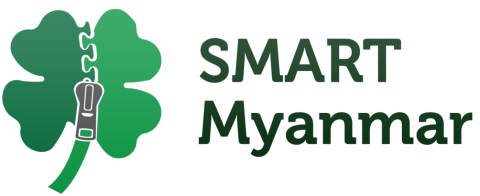 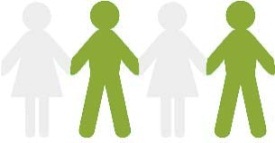 Upscale SMART compliance academy to more factories, continue productivity enhancement program throughSCP consultants to support compliance with the MGMA CoC

MGMA compliance award

Forum with banks  to prefinance orders (Letter of credit)

Continue cooperation with ILO on industrial relations and factory inspections

Close cooperation with EU brands/buyers factory training

Production of replication tools (guidebooks, vidoes, case studies)
Slide 36
[Speaker Notes: simone]
Summary
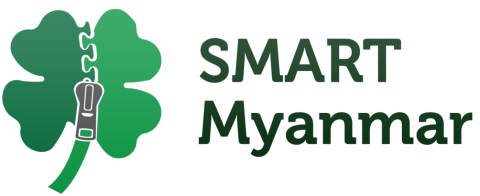 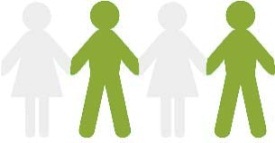 Capacity building for MGMA  = a success
Factories open minded to implement changes 
Access to finance is vital for the industry to develop
Many promising steps were taken by all stakholders
Challenges remain (for local factories) to reach international standards
Intervention by many stakeholders needed
Slide 37
[Speaker Notes: Simone 	experience sharing between the Myanmar factories is vital, make the whole industry complient to the CoC, first steps were taken but more support is needed, long term relations between buyers and suppliers and management trainings for factories are needed]
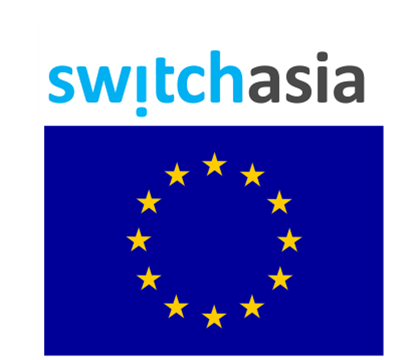 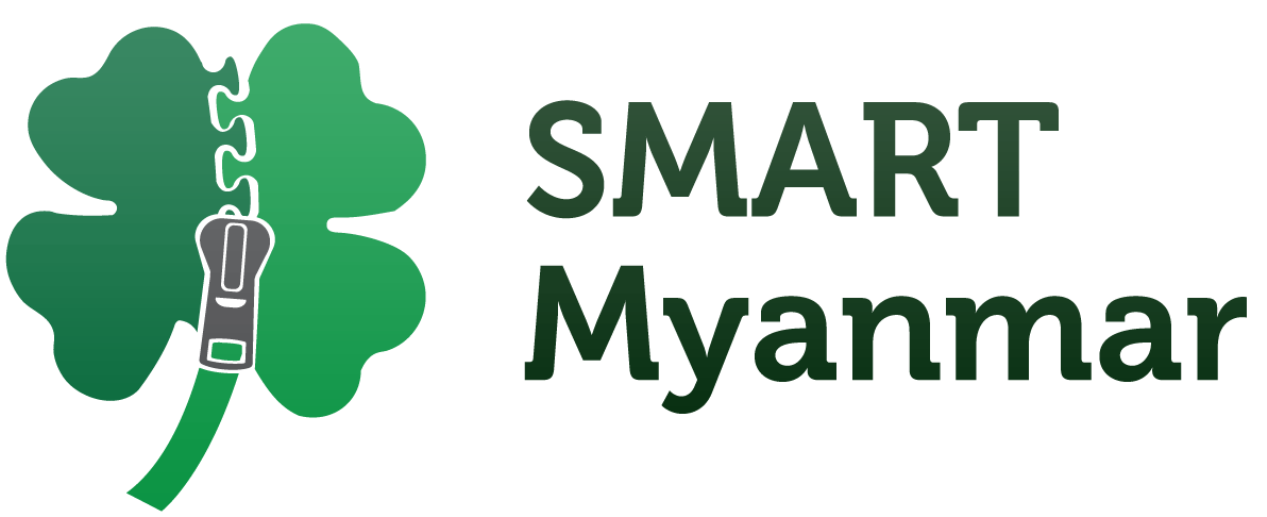 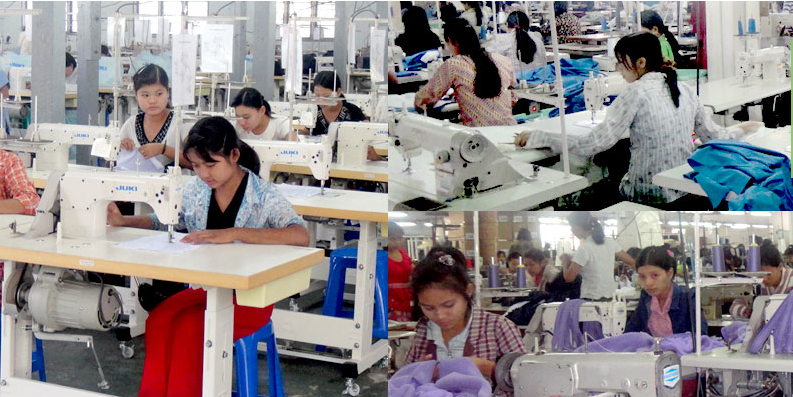 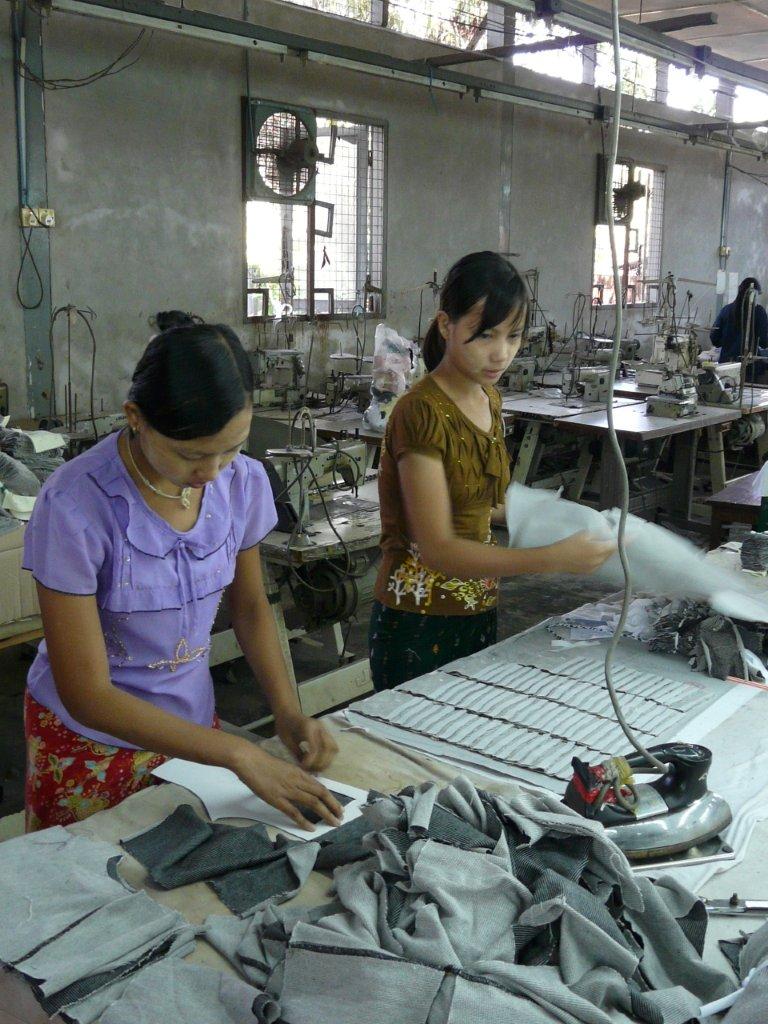 Thank you for your attention!
SMEs for environmental Accountability, Responsibility and Transparency
This project is funded by the European Union